30. april 2019
Udbudstemadag
Innovation i udbud – et uudnyttet potentiale
Kommunerne ind for 100 mia. kroner om året
Hvor meget mon affaldssektoren køber ind for?
Offentlig efterspørgsel batter noget
Det er grotesk at vi ikke bruger denne kæmpe muskel. Men den har vi en enorm kraft, der kan skubbe innovation og skabe jobs og eksport.

Tom Heron, Niras
Den offentlige sektor kan skabe enorm impact også ved at efterspørge helhedsløsninger, hvor man regner hele vejen rundt.

Kasper Guldager, 3XN
For nye  virksomheder i markedet kan det være altafgørende. Det var det for os. I dag sælger vi platformen til 12 lande.

Vinay Venkatraman, Leapcraft
For os er det afgørende, at der er kommuner, der tør demonstrere nye løsninger.

Casper Harlev, Sensohive
Den kommunale indkøber har traditionelt haft mandat til at se på tre forhold: Pris, pris og pris.

Professor Arne Remmen, Aalborg Universitet
Case med BOFA
Case fra Malmø
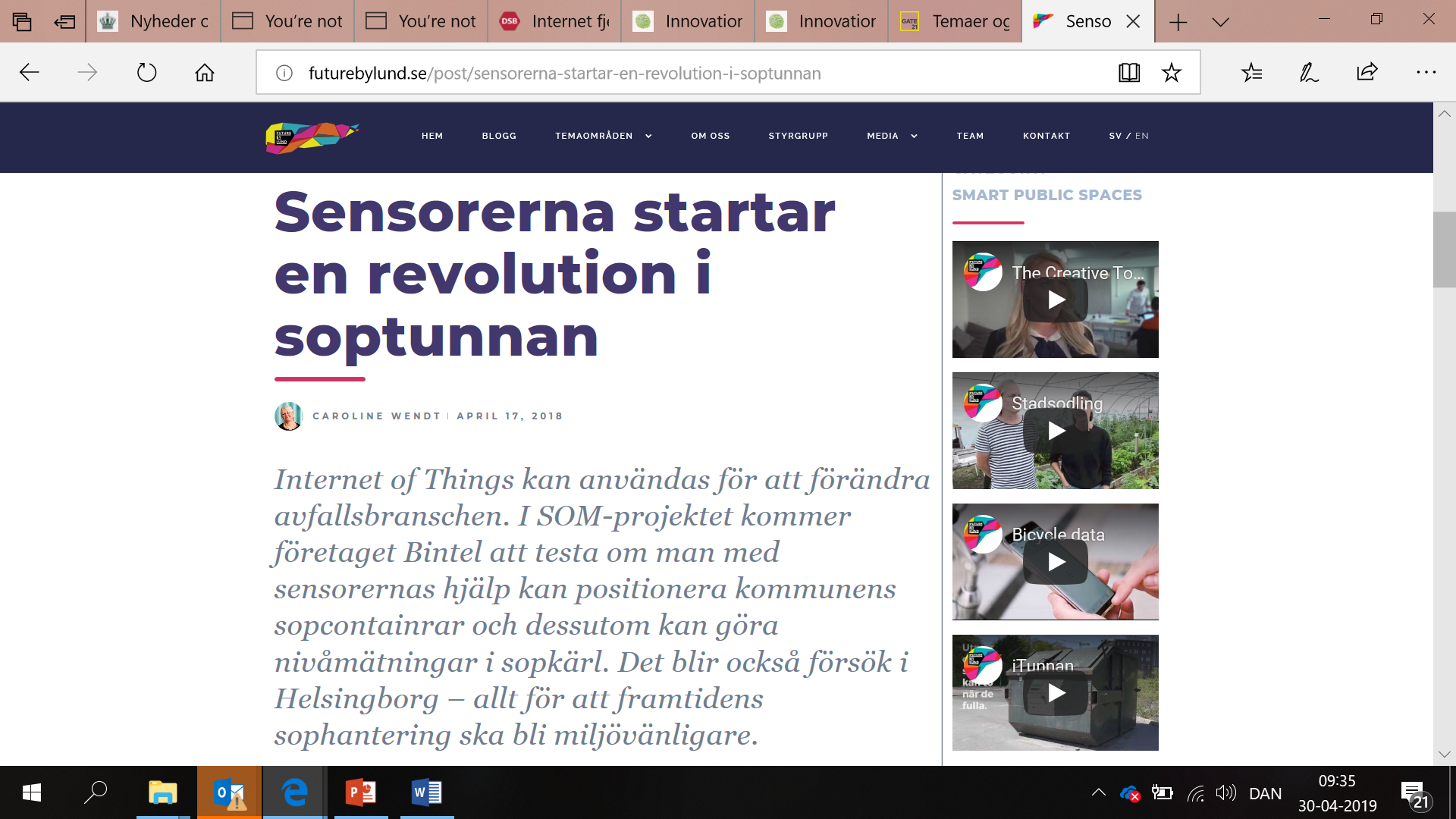 Redskaber
Markedsdialog

Funktionsudbud

Offentlig-privat innovation (OPI)

Prækommercielt indkøb

Innovationspartnerskaber
Innovation kræver nyt mindset
Alle skal skifte mindset
Politikerne skal sætte strategiske mål

Direktion skal sørge for ledelse, forankring fra top til bund samt kompetencer

Medarbejdere skal uddannes og ud af siloerne

Virksomheder skal skifte ”sælger” ud med ”samarbejde”
Indkøbsafdelingens nye rolle som intrapreneur
Kravet til indkøberne vil i langt højere grad være udvikling, initiativ og out-of-the-box-nytænkning – i et dynamisk samarbejde indadtil på tværs af organisationen og udadtil med markedets stakeholdere.
Der skal ske en modning på alle niveauer – i bestyrelserne, direktionerne og forvaltningerne. Innovation kræver, at vi alle vænner os til at hoppe ud af vores kasser og gå sammen med andre om at skabe løsninger.

Projektdirektør Niels Carsten Bluhme, Albertslund